Webinar: Learn about… Aerial Digimap
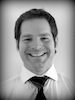 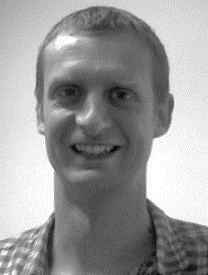 Ian Holmes and Tom Armitage
EDINA Geoservices Support
Follow-up
After the webinar, we will send you links to:
Recording (YouTube)
Q&A transcript
Link to the Aerial information page
Feedback form
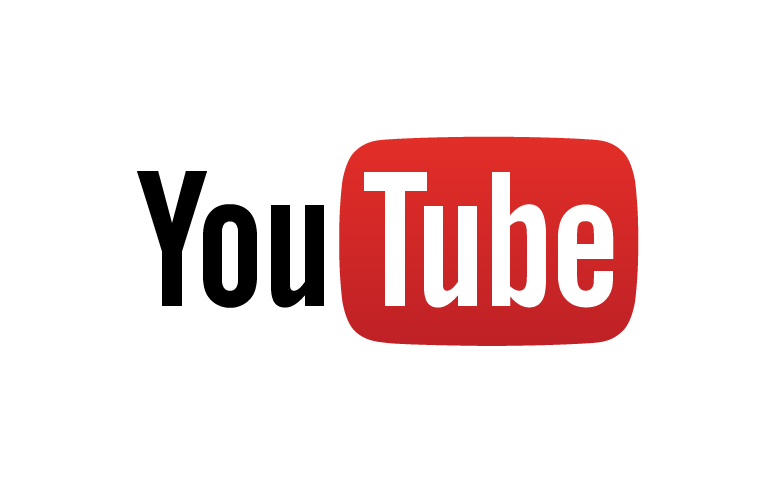 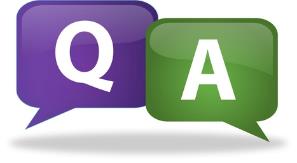 Poll
Please indicate your current status at your institution: 
Support Staff
Academic Staff
Undergraduate
Postgraduate
Other (please enter information in Question area)
Data
New venture with Getmapping
25cm resolution vertical aerial photography – most detailed national coverage available
243,869 1km tiles, JPEG format, 1.7TB
Regular updates
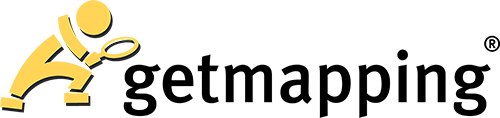 Updates
2015 data:
~33,000 tiles updated
~30% of the total area
2016 data (Scotland only at this stage): 
~20,000 tiles updated
~25% of the total area
2016 data for Wales and England still to come
2017 data: 
~?? tiles updated
~??% of the total area
Archaeology
Easy way of visualising complete sites in their entirety and within their landscape
Aerial photography is one of the most important ways of discovering new archaeological sites
Using detailed imagery it is possible to discern things that are not visible at ground level e.g.
Slight differences in ground levels create shadow marks
Buried ditches hold more water and buried walls hold less water than undisturbed ground
Ecology, Agriculture and Land Use
Allows larger areas to be studied without the need for time-consuming and costly site visits
Useful for conservation and habitat identification, enabling more focussed site visits
Measurements of specific land uses
Urban Planning and Infrastructure
Provides a clear overview of large areas of land
Vital when examining existing infrastructure
Aid in the assessment of urban expansion plans regarding change to existing land use
Assess visual impact of new developments through 3D modelling
Architecture and Landscape Design
Detailed imagery can reveal architectural secrets hidden at street level
Aerial photography can be combined with additional datasets to provide realistic 3D models:
OS Terrain 5 DTM (most detailed terrain model)
OS MasterMap Building Height Attribute (heighted buildings)
OS MasterMap Highways and Water Networks
Using the data in QGIS
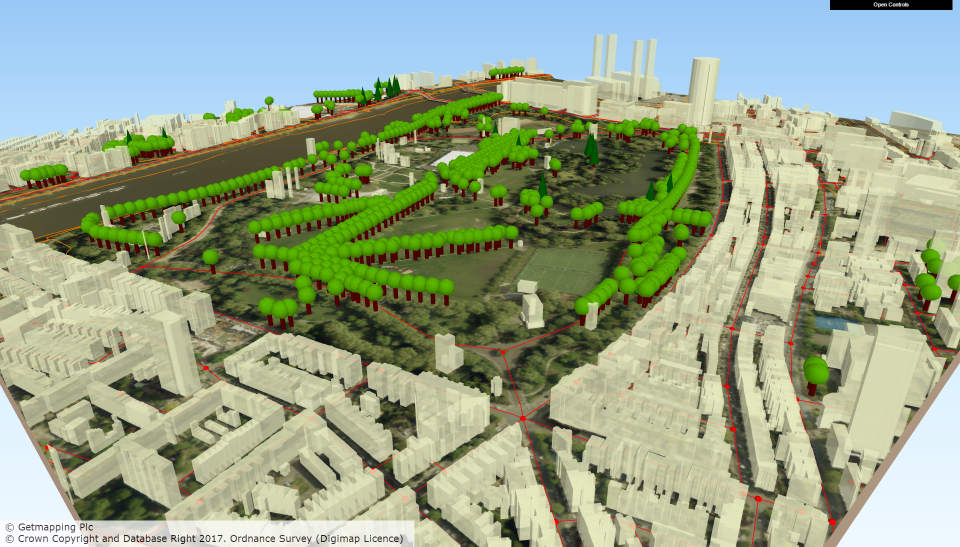 OS MasterMap Building Height Attribute
25cm aerial imagery
OS Terrain 5
Positioned trees from OS MasterMap Topography Layer
OpenRoads road network
Using the data in CAD (InfraWorks)
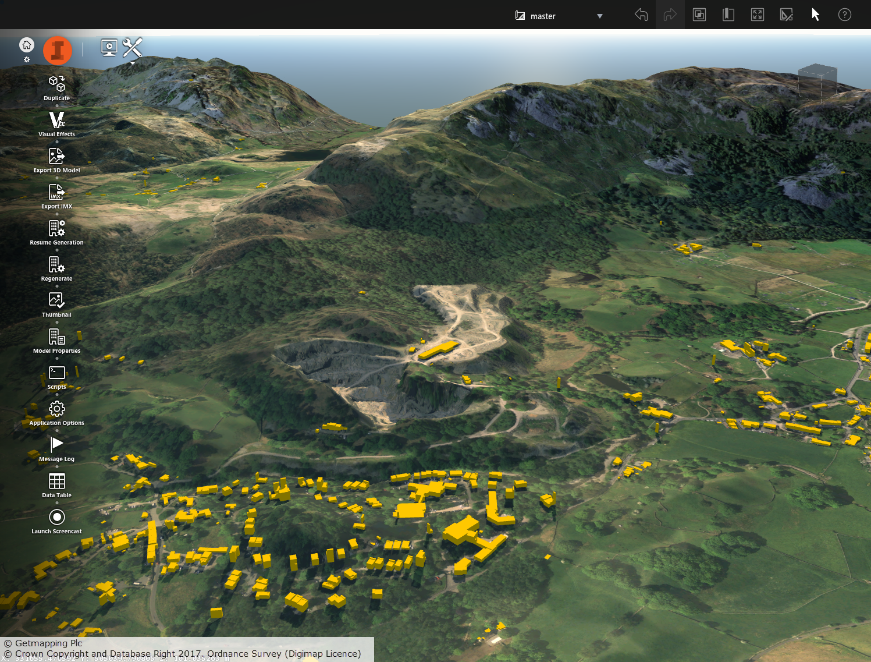 OS MasterMap Building Height Attribute
25cm aerial imagery
OS Terrain 5
Using the data in ArcGIS Pro
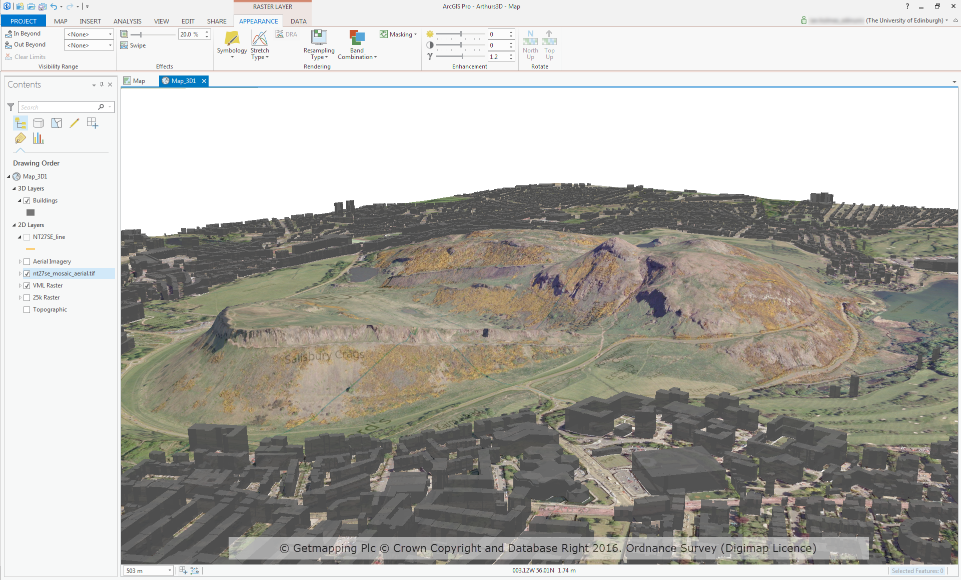 OS MasterMap Building Height Attribute
25cm aerial imagery
VectorMap Local Raster
OS Terrain 5
Aerial Roam
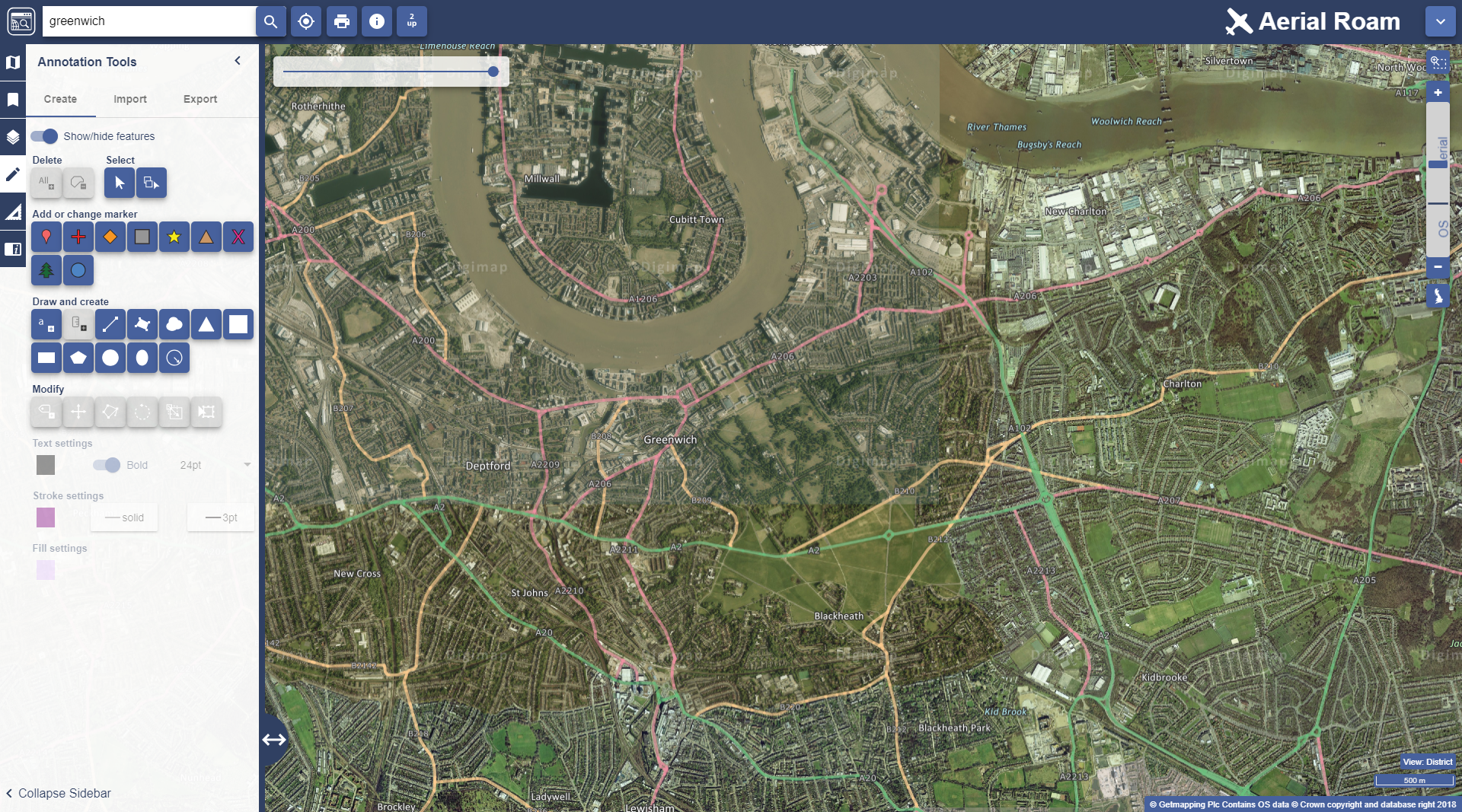 Poll
Does your institution currently subscribe to Aerial Digimap?

Yes
No
Don’t know
Aerial Roam
Top three zoom levels show OS Open Data
Get Feature Information tool displays date image was taken
Backdrop mapping visible using opacity slider
Road/Place Name overlay available in the Overlays menu
Standard functionality:
import/export annotations
open/save map
annotation and measurement tools
Mosaic – hard edges
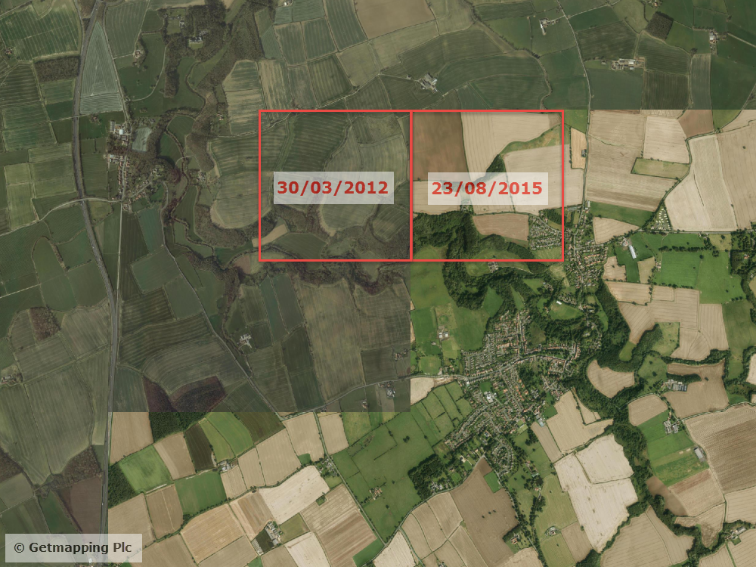 Mosaic – following features
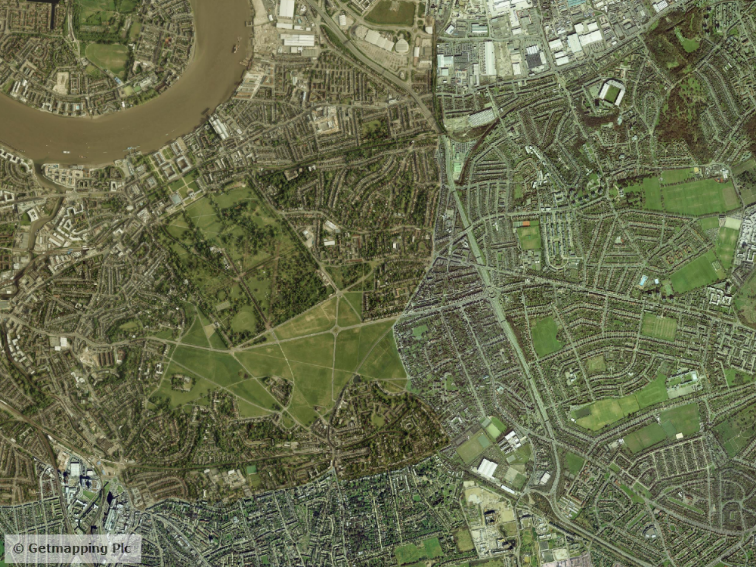 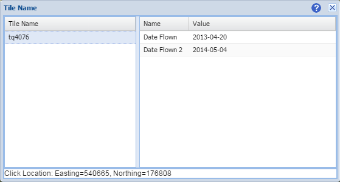 Printing
Max paper size A3
Max print scale: 1:175,000
A3 print at 1:175,000 opens 2600 1km images
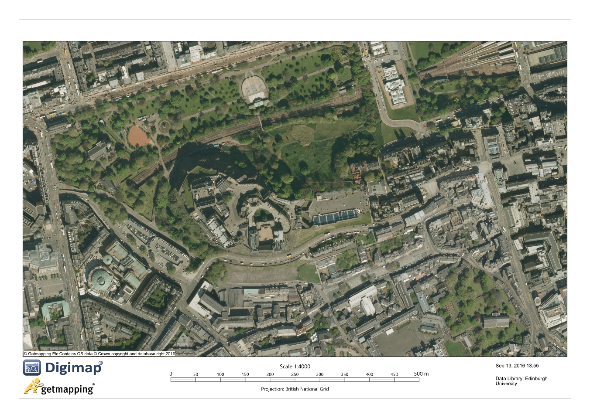 Aerial Download
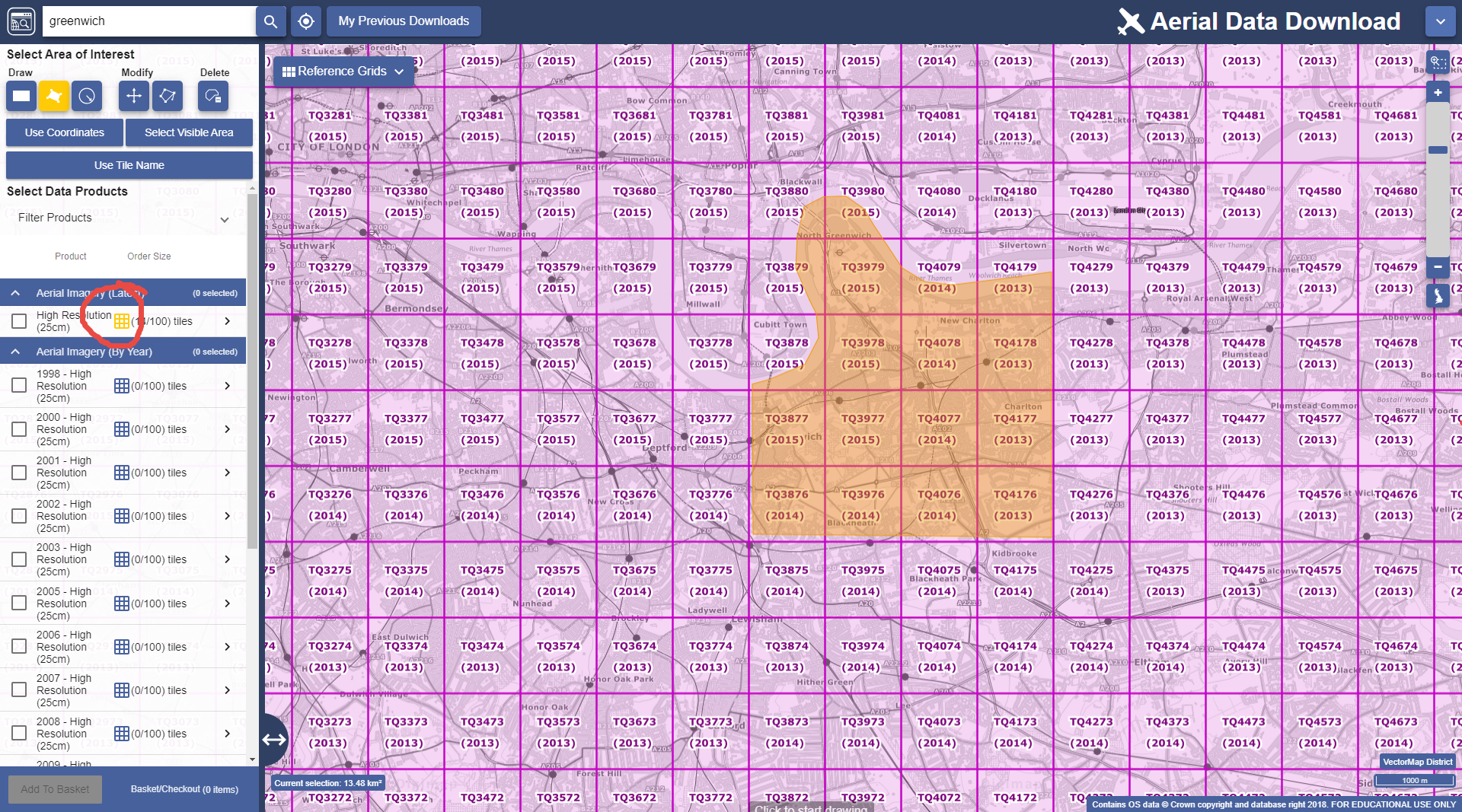 Aerial download
100km2 download limit, ~700MB download size
Can take multiple orders
Download latest data or specific versions
LiDAR Digimap
Bundled with Aerial Digimap (no additional cost)
Variety of open data:
Point Cloud (England and Scotland only)
Digital Terrain Model (DTM) and Digital Surface Model (DSM):
Environment Agency – England
SEPA – Scotland
Natural Resources Wales – Wales
Aerial Imagery (Environment Agency - England only)
Point Cloud
Raw LiDAR data format
England and Scotland only
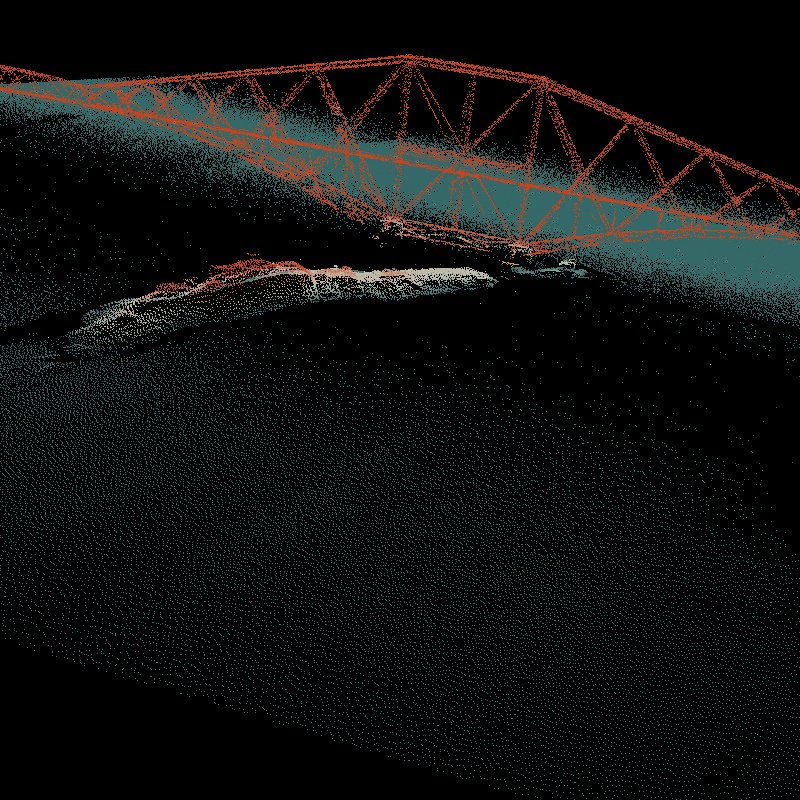 Digital Surface Model
Surface, including vegetation and man made features
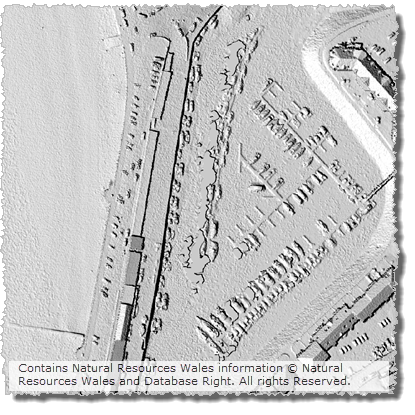 Digital Terrain Model
Bare-earth model representing the surface of the earth with vegetation and man made features removed
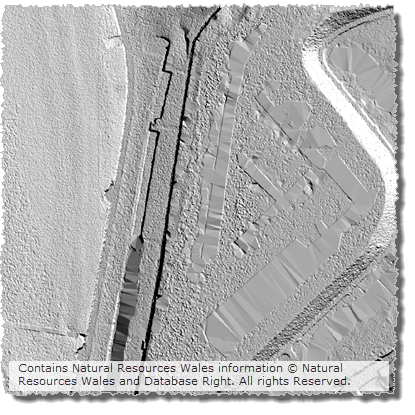 Environment Agency Aerial imagery
Data format: ECW (enhanced compressed wavelet)
Four types of imagery available:
True colour – red, green, blue (RGB)
Near Infra-Red (NIR)
4-band (RGBN)
Night time
Access free to all subscribers to Aerial Collection
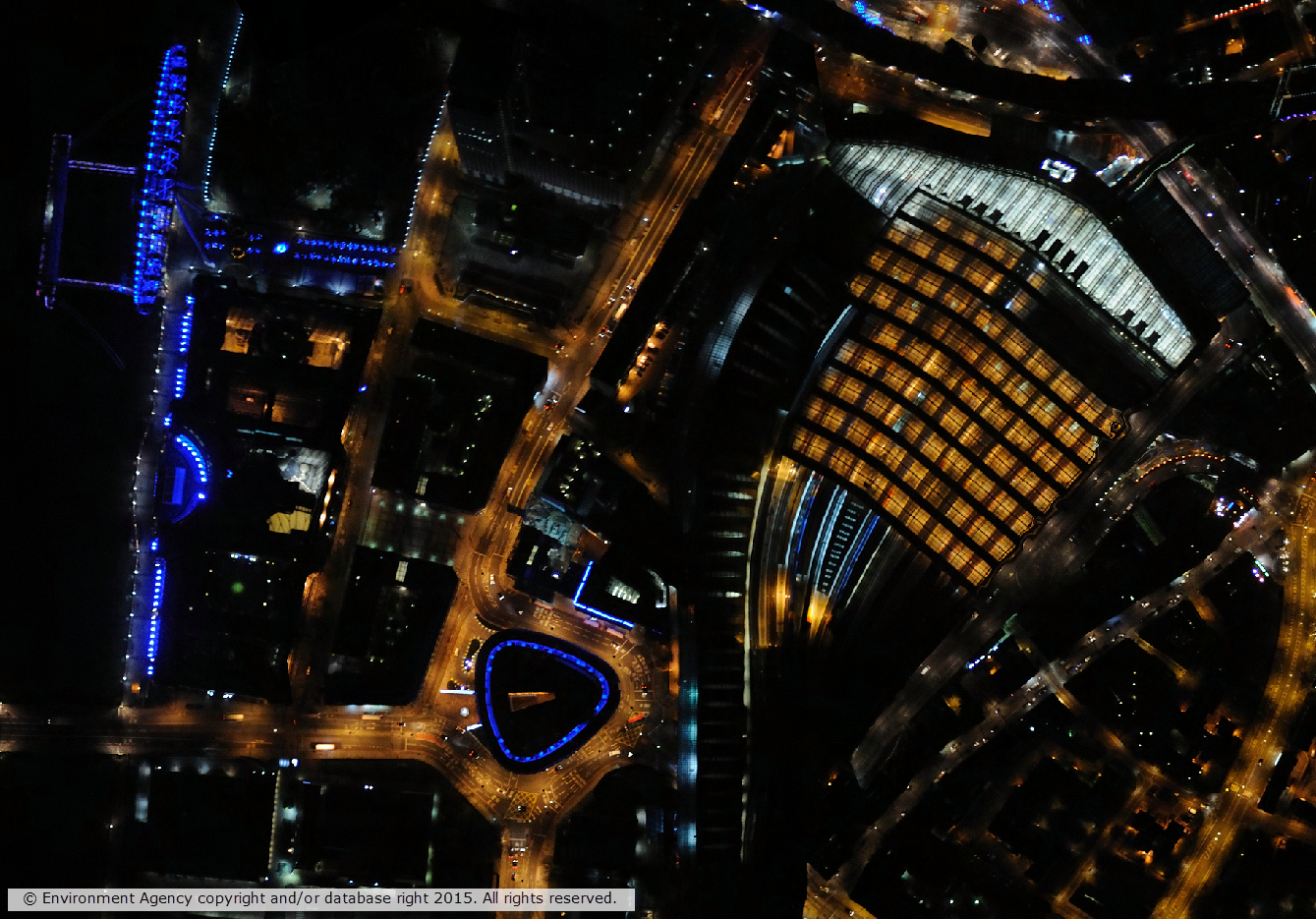 Getting Aerial Digimap
Institution subscription with EDINA, not JISC
Annual price range: £485- £2500 (plus VAT), based on institutional HE band
Users: speak to your local Digimap Site Rep (http://bit.ly/DigimapSiteReps)
Site Representatives: all subscription information available at http://bit.ly/AerialDigimapSubs 

edina@ed.ac.uk